Building a Maritime Spatial Data Infrastructure
March 2015
Measure once, 
use many times
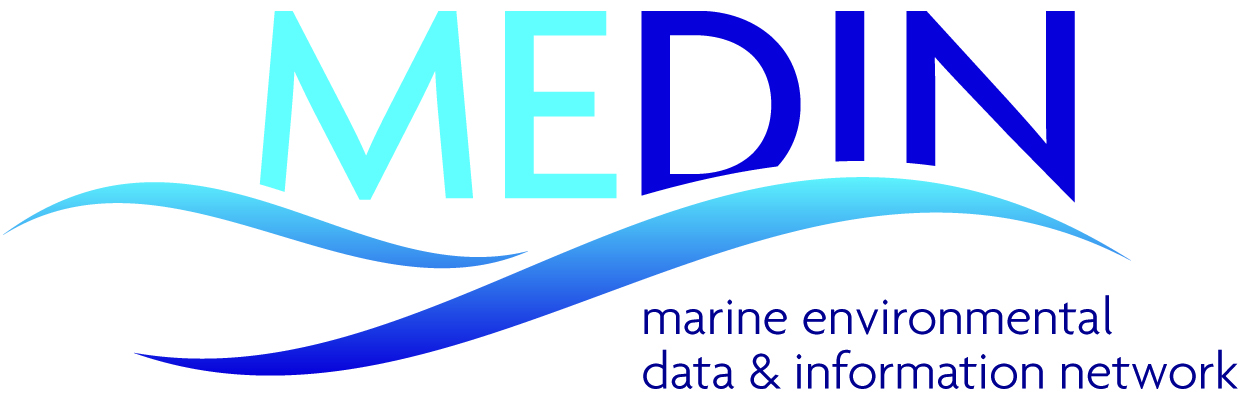 The Hub for UK Marine Data
Clare Postlethwaite
What is MEDIN?
Open partnership 
Funded by 15 sponsors
Budget ~£500K
Sponsors
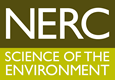 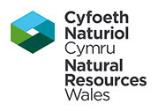 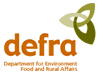 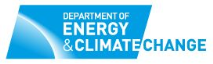 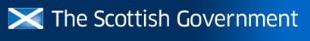 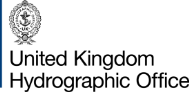 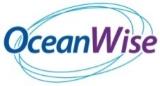 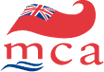 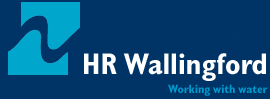 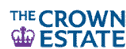 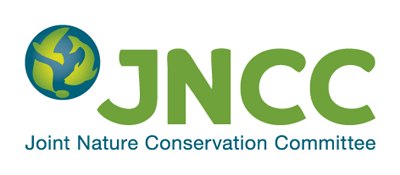 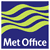 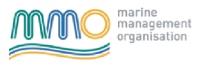 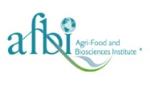 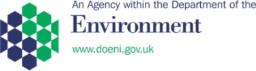 Objective:
“improve access to, and management of, UK marine data and information”
Marine Standards
Hub for UK Marine Data
Expertise
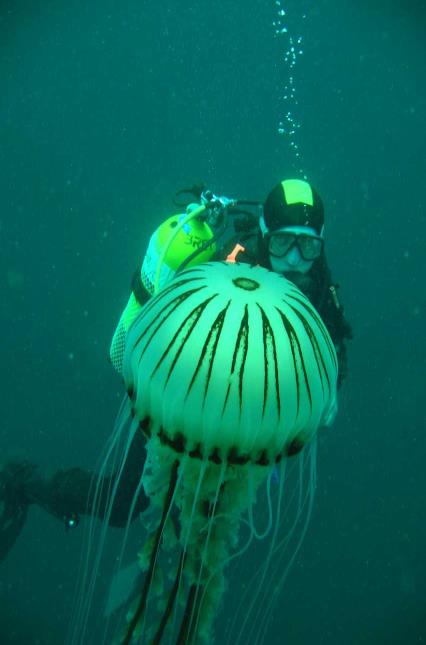 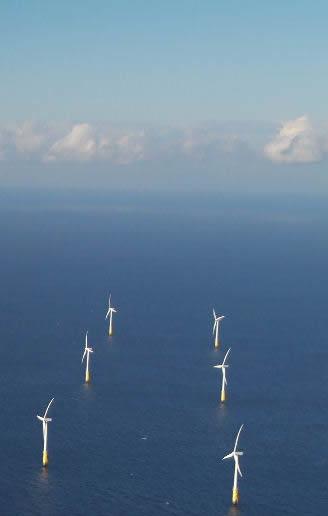 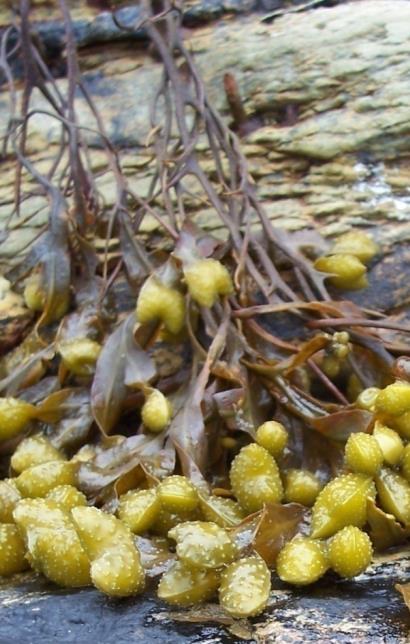 Easier data sharing
Hub for UK Marine Data
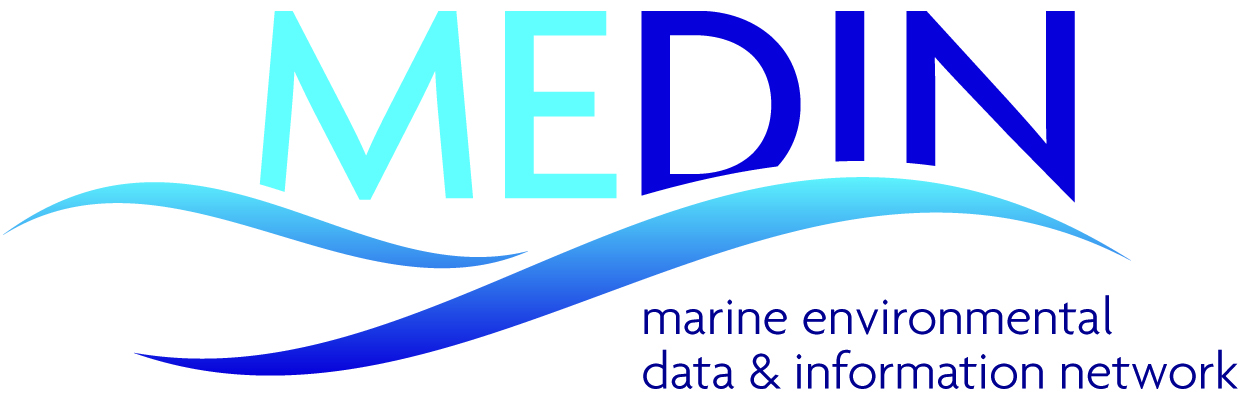 MEDIN Portal
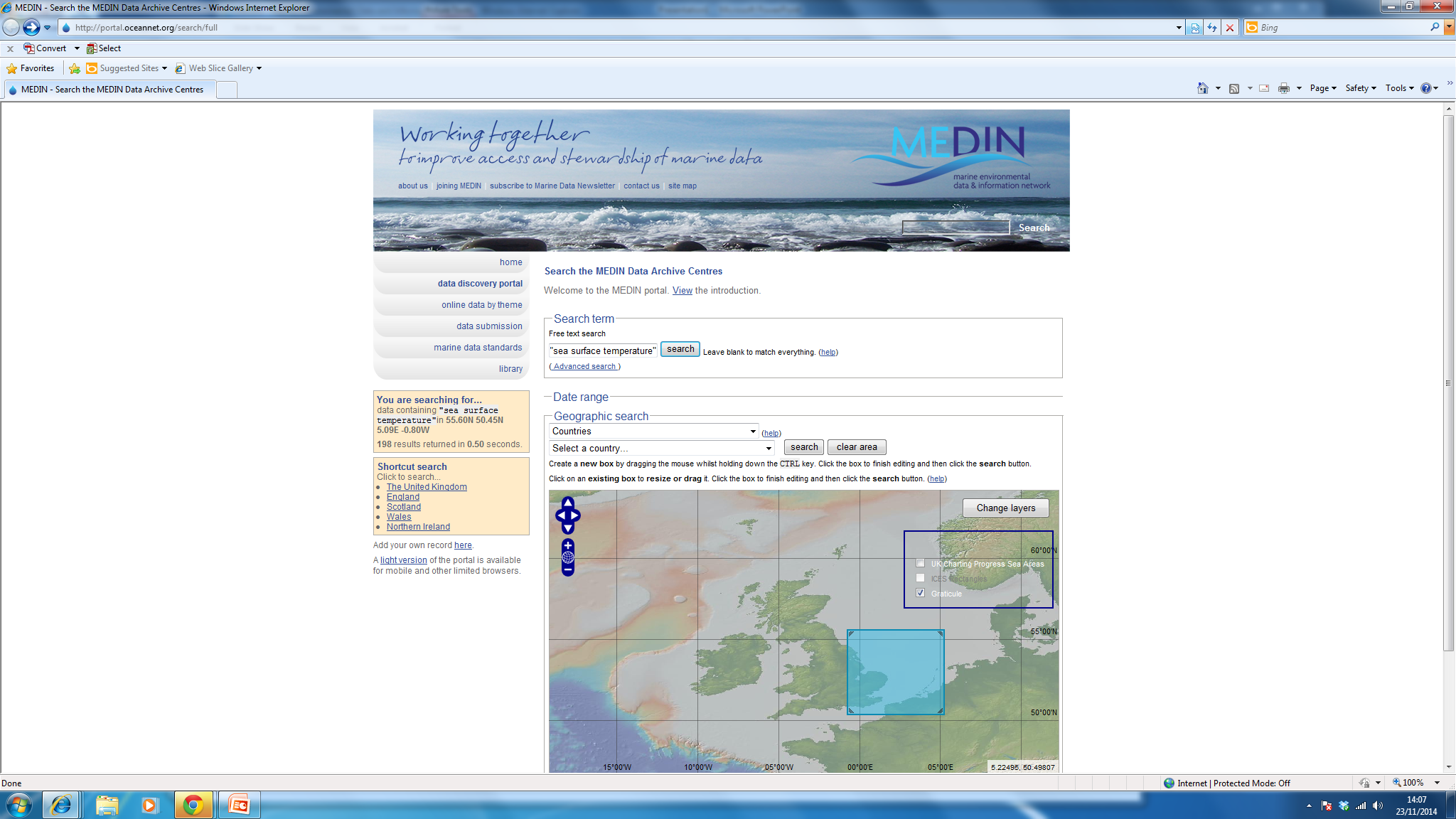 Metadata
Data
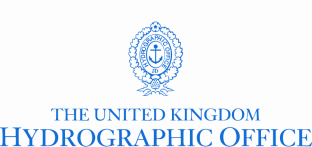 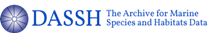 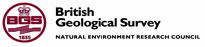 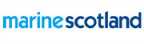 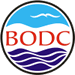 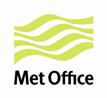 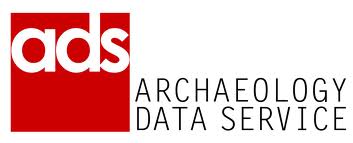 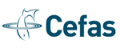 7 Data Archive Centres
Data Archive Centres (DACs)
Objective:
Curate
Upload and Retrieve Data
Searchable
Expertise
The MEDIN DAC Network
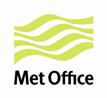 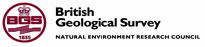 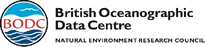 Marine meteorology (metocean)
Seabed and sub-seabedgeology, geophysics
Water column oceanography
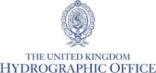 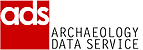 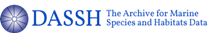 Bathymetry
Marine flora, fauna and habitats
Marine historic environment
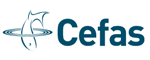 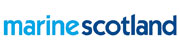 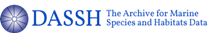 Marine fisheries
Marine Metadata Standard
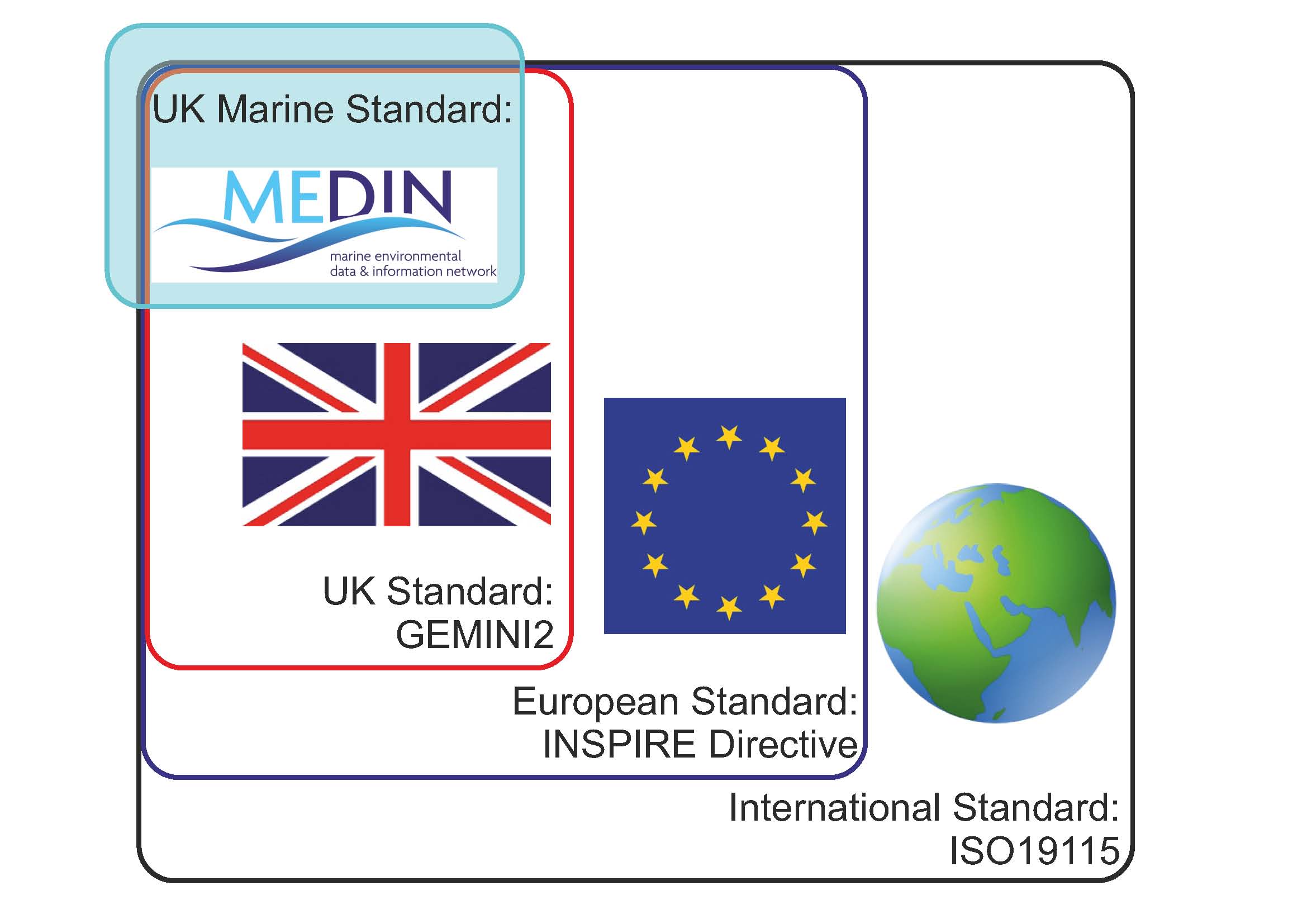 Marine Metadata Standard
Metadata Maestro
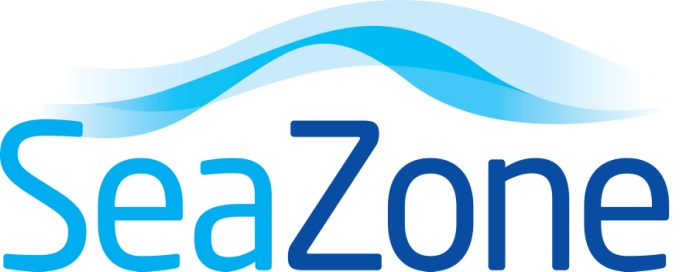 Online Tool
Stand alone Tool
What fields?
Puts metadata into computer readable format (xml)
Validate Metadata
Is it working? Good coverage?
>9,200  datasets
Is it working? Data in?
Dynamic – All DACs archiving new data each year.

Use


Data used?
> 50% increase in requests for data from 2013 – 2014.
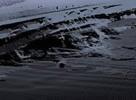 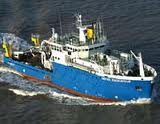 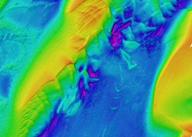 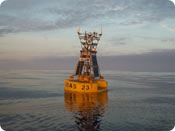 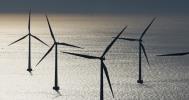 Life before MEDIN
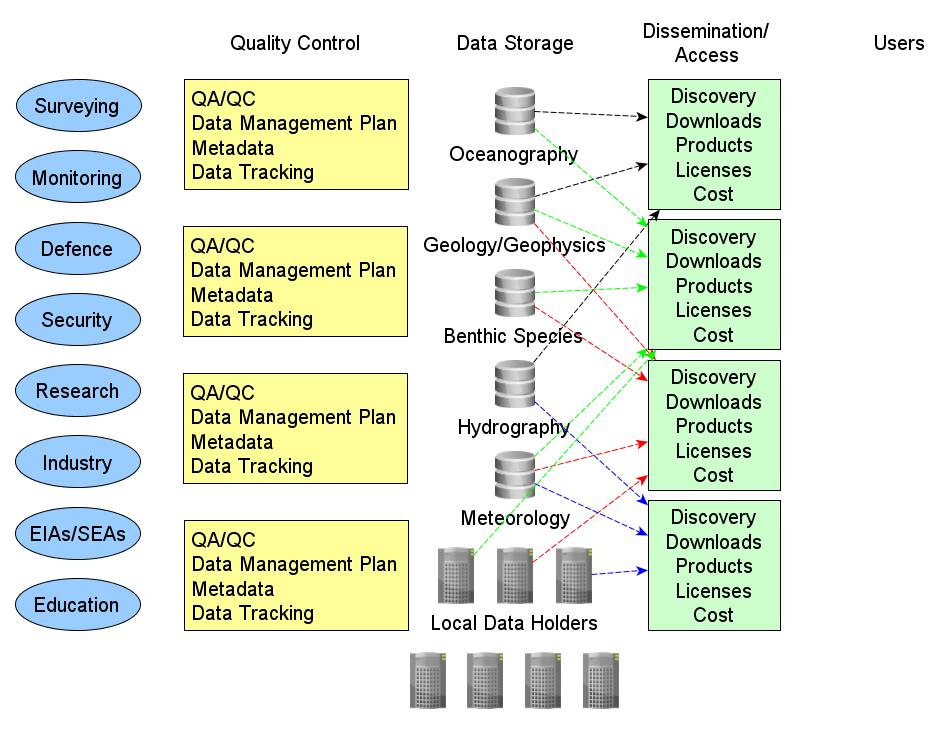 OCEANOGRAPHY
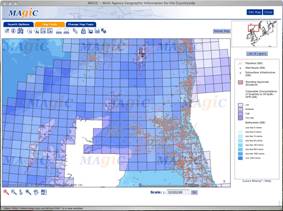 ?
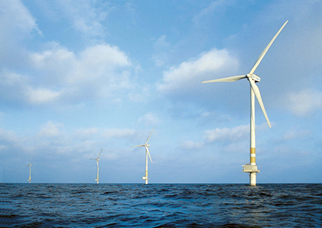 ?
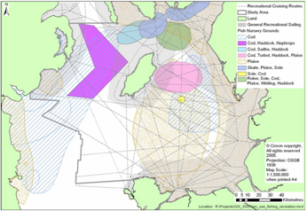 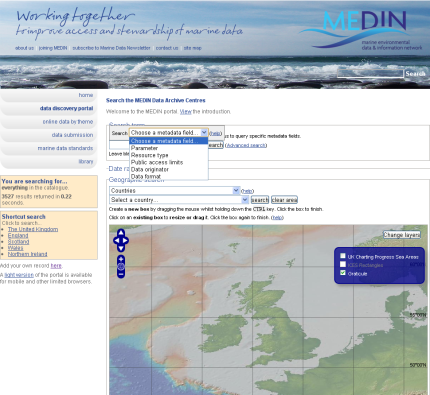 ?
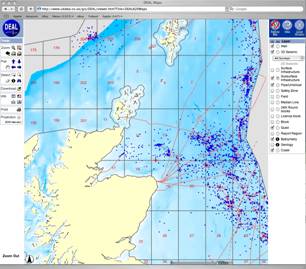 > 100 holders of marine data and information in the UK
Life after MEDIN
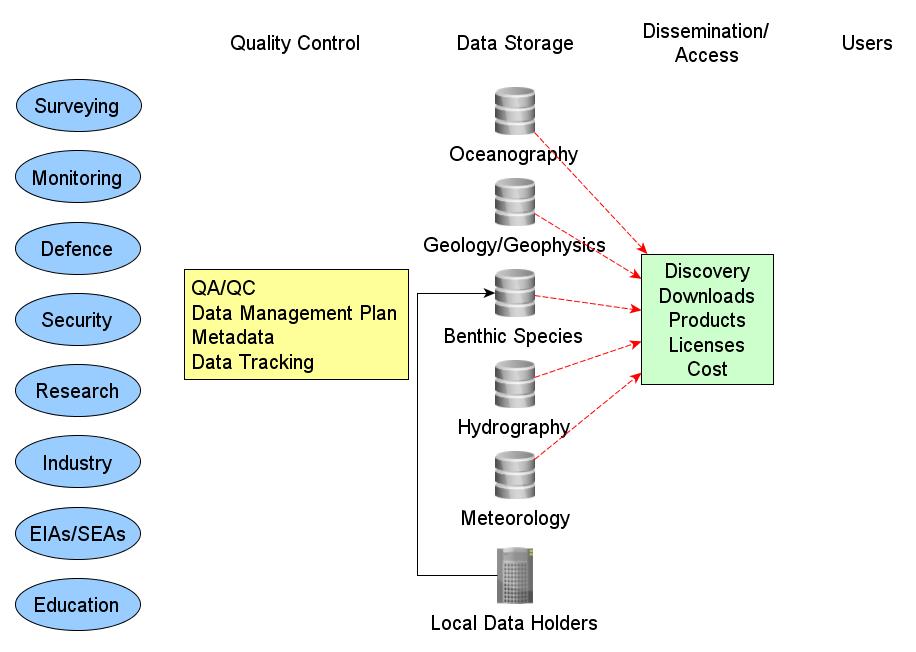 OCEANOGRAPHY
MEDINData Archive Centres
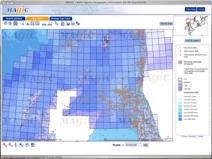 ?
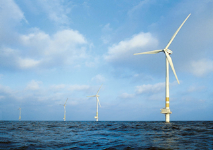 ?
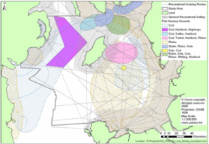 ?
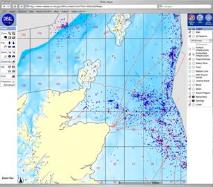 There’s data out there, but we can’t always see it
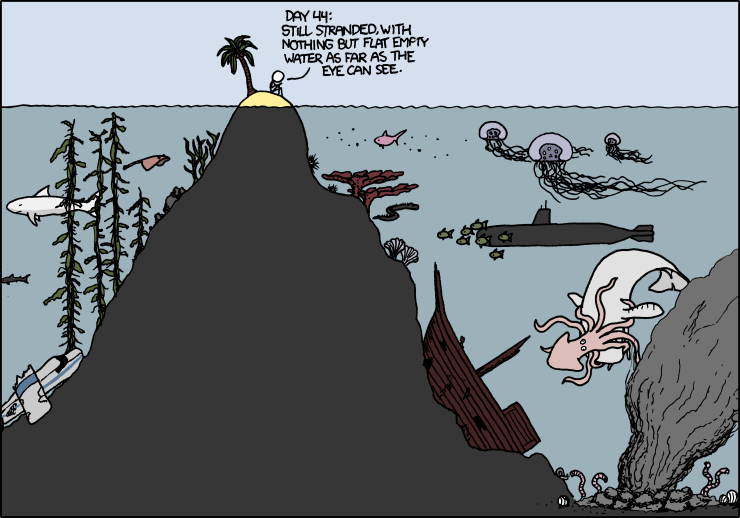 http://xkcd.com/
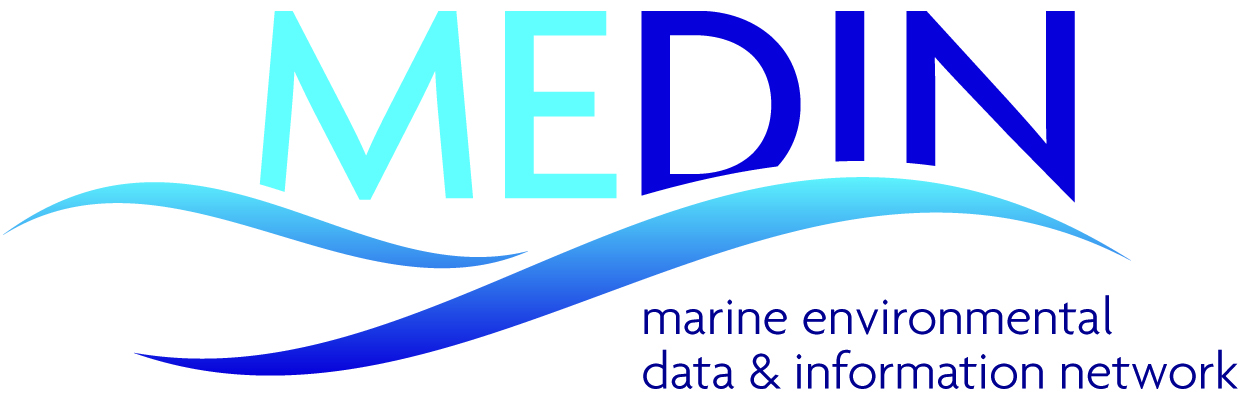 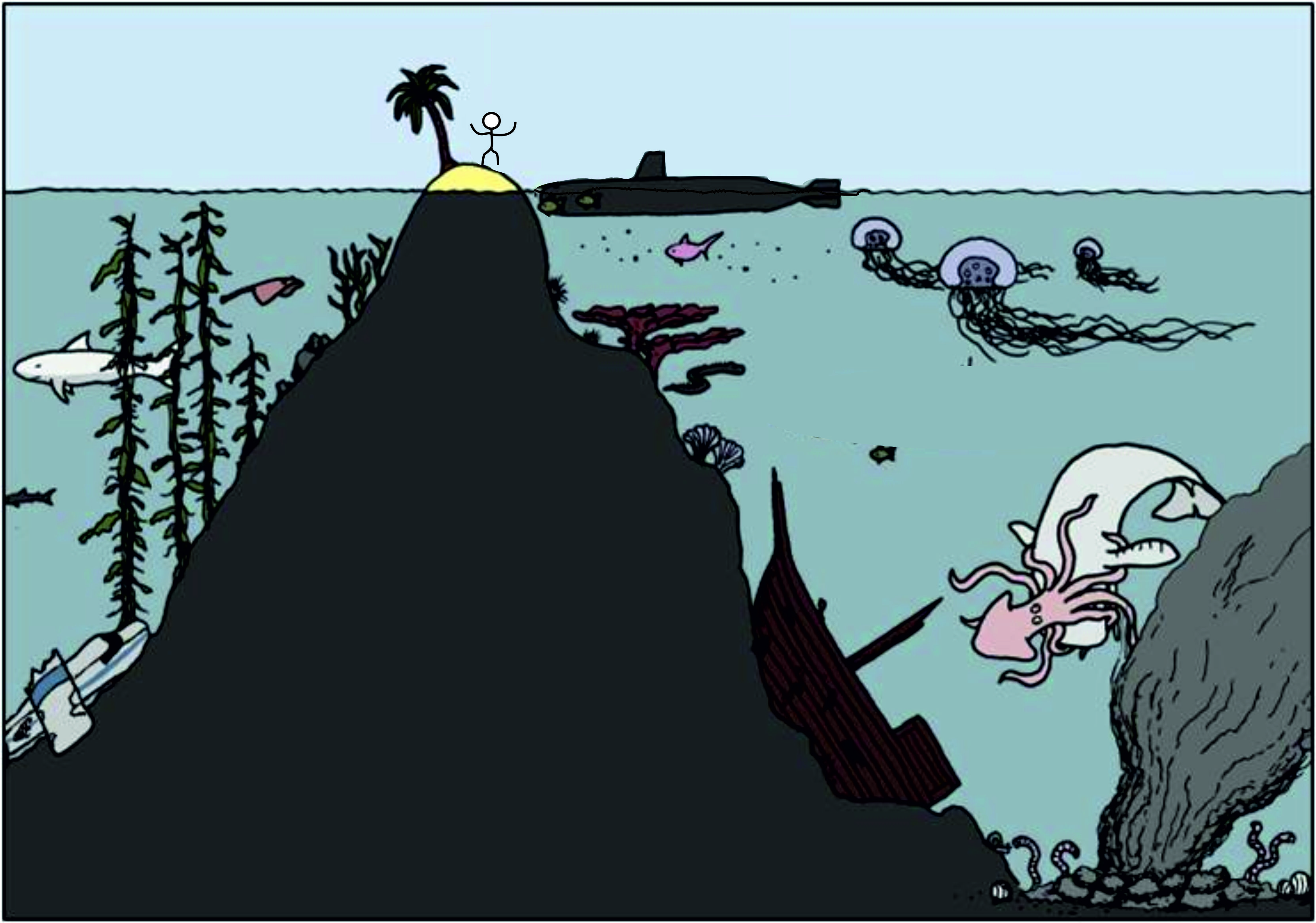 DAY 45
ESCAPE AT LAST
http://xkcd.com/ + Clare P